PARTIE 6 LES DÉFIS CONTEMPORAINS
Chapitre 17
La gestion des ressources humaines dans les entreprises multinationales
© ERPI, tous droits réservés.
Reproduction sur support papier autorisée aux utilisateurs du manuel.
[Speaker Notes: Dupliquez la diapositive pour ajouter une autre page de partie ou de chapitre]
Plan de chapitre
OBJECTIF 17A – Décrire les spécificités de la GRH dans les entreprises multinationales
17.1 	Le processus d’internationalisation des entreprises 	et les stratégies internationales
17.2 	Les activités de gestion des ressources humaines 	dans les entreprises multinationales
17.3 	Le rôle des expatriés et les pratiques de gestion des 	ressources humaines favorisant la réussite des affectations 	internationales
17.4 	La fonction RH à l’international : son rôle et sa structure
© ERPI, tous droits réservés.
Reproduction sur support papier autorisée aux utilisateurs du manuel.
CHAPITRE 17 LA GESTION DES RESSOURCES HUMAINES DANS LES ENTREPRISES MULTINATIONALES
3
[Speaker Notes: Dupliquez la diapositive pour ajouter d’autres figures]
17.1 Le processus d’internationalisation des entreprises et les stratégies internationales
Les étapes d’internationalisation des entreprises
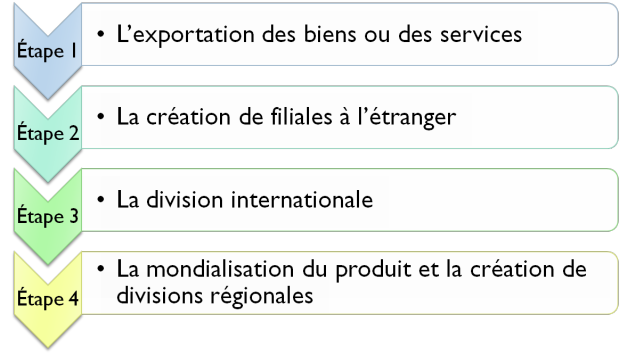 © ERPI, tous droits réservés.
Reproduction sur support papier autorisée aux utilisateurs du manuel.
CHAPITRE 17 LA GESTION DES RESSOURCES HUMAINES DANS LES ENTREPRISES MULTINATIONALES
4
[Speaker Notes: Dupliquez la diapositive pour ajouter d’autres figures]
17.1 SUITE
Les stratégies internationales et leurs caractéristiques
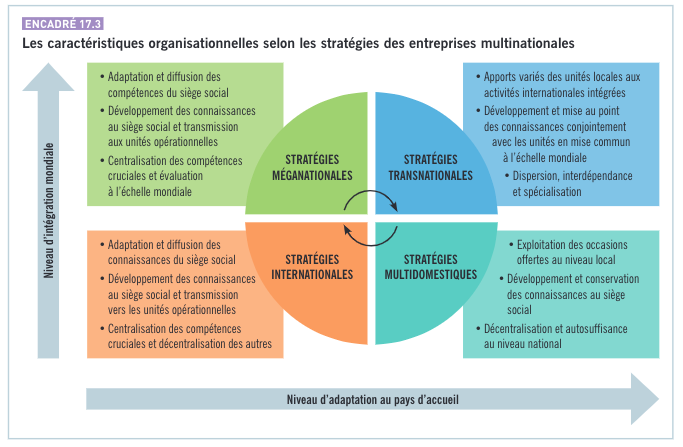 © ERPI, tous droits réservés.
Reproduction sur support papier autorisée aux utilisateurs du manuel.
CHAPITRE 17 LA GESTION DES RESSOURCES HUMAINES DANS LES ENTREPRISES MULTINATIONALES
5
[Speaker Notes: Dupliquez la diapositive pour ajouter d’autres figures]
17.2 Les activités de gestion des ressources humaines dans les entreprises multinationales
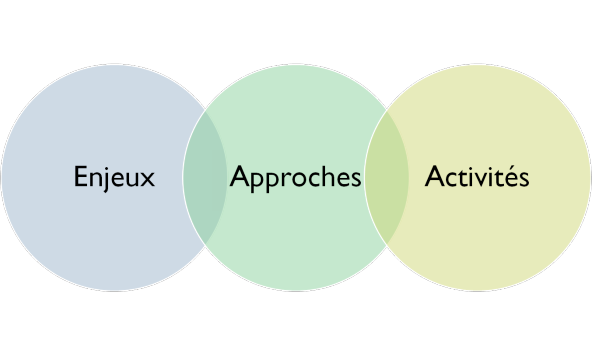 © ERPI, tous droits réservés.
Reproduction sur support papier autorisée aux utilisateurs du manuel.
CHAPITRE 17 LA GESTION DES RESSOURCES HUMAINES DANS LES ENTREPRISES MULTINATIONALES
6
[Speaker Notes: Dupliquez la diapositive pour ajouter d’autres figures]
17.2 SUITE
Les enjeux de la GRH dans les entreprises multinationales
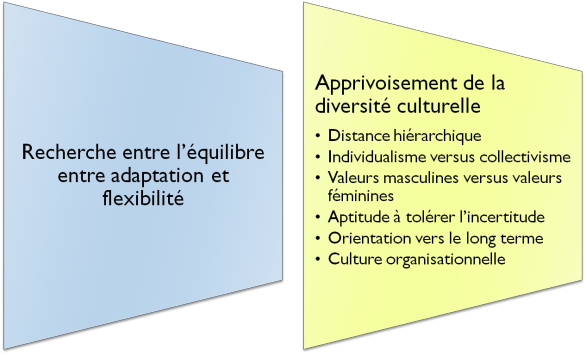 Apprivoisement de la diversité culturelle
Recherche de l’équilibre entre adaptation et flexibilité
© ERPI, tous droits réservés.
Reproduction sur support papier autorisée aux utilisateurs du manuel.
CHAPITRE 17 LA GESTION DES RESSOURCES HUMAINES DANS LES ENTREPRISES MULTINATIONALES
7
[Speaker Notes: Dupliquez la diapositive pour ajouter d’autres figures]
17.2 SUITE
Les différences culturelles
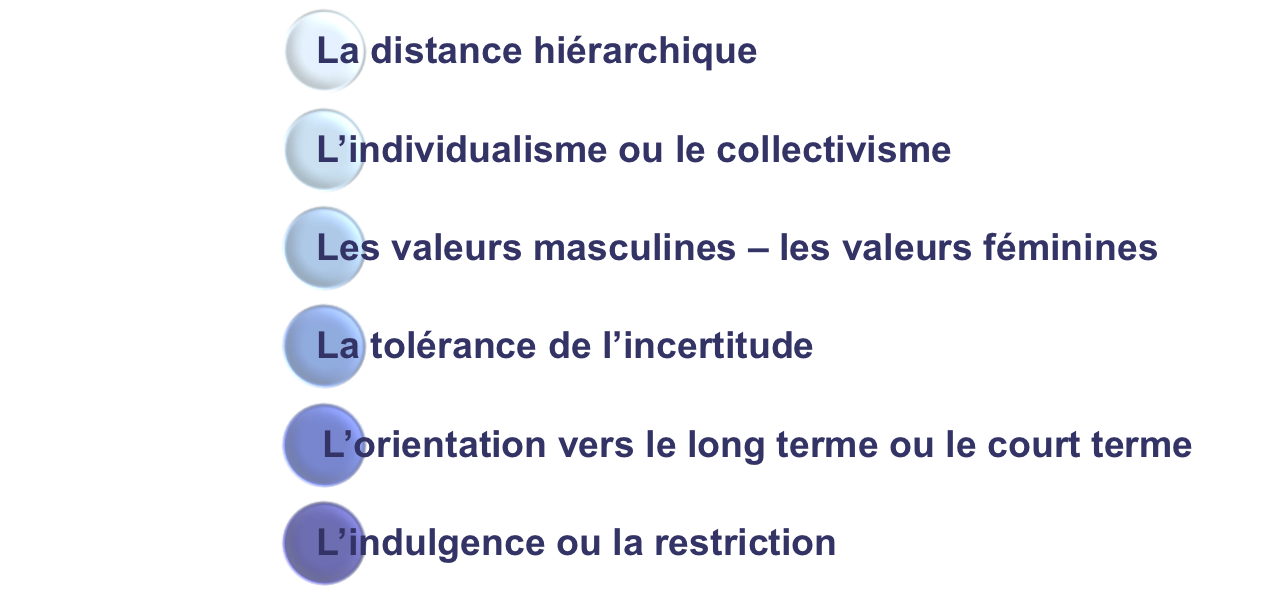 © ERPI, tous droits réservés.
Reproduction sur support papier autorisée aux utilisateurs du manuel.
CHAPITRE 17 LA GESTION DES RESSOURCES HUMAINES DANS LES ENTREPRISES MULTINATIONALES
8
[Speaker Notes: Dupliquez la diapositive pour ajouter d’autres figures]
17.2 SUITE
Les approches en gestion internationale des ressources humaines
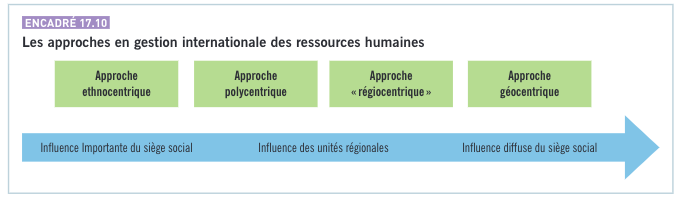 © ERPI, tous droits réservés.
Reproduction sur support papier autorisée aux utilisateurs du manuel.
CHAPITRE 17 LA GESTION DES RESSOURCES HUMAINES DANS LES ENTREPRISES MULTINATIONALES
9
[Speaker Notes: Dupliquez la diapositive pour ajouter d’autres figures]
17.2 SUITE
L'influence des stratégies et des approches adoptées par les entreprises multinationales
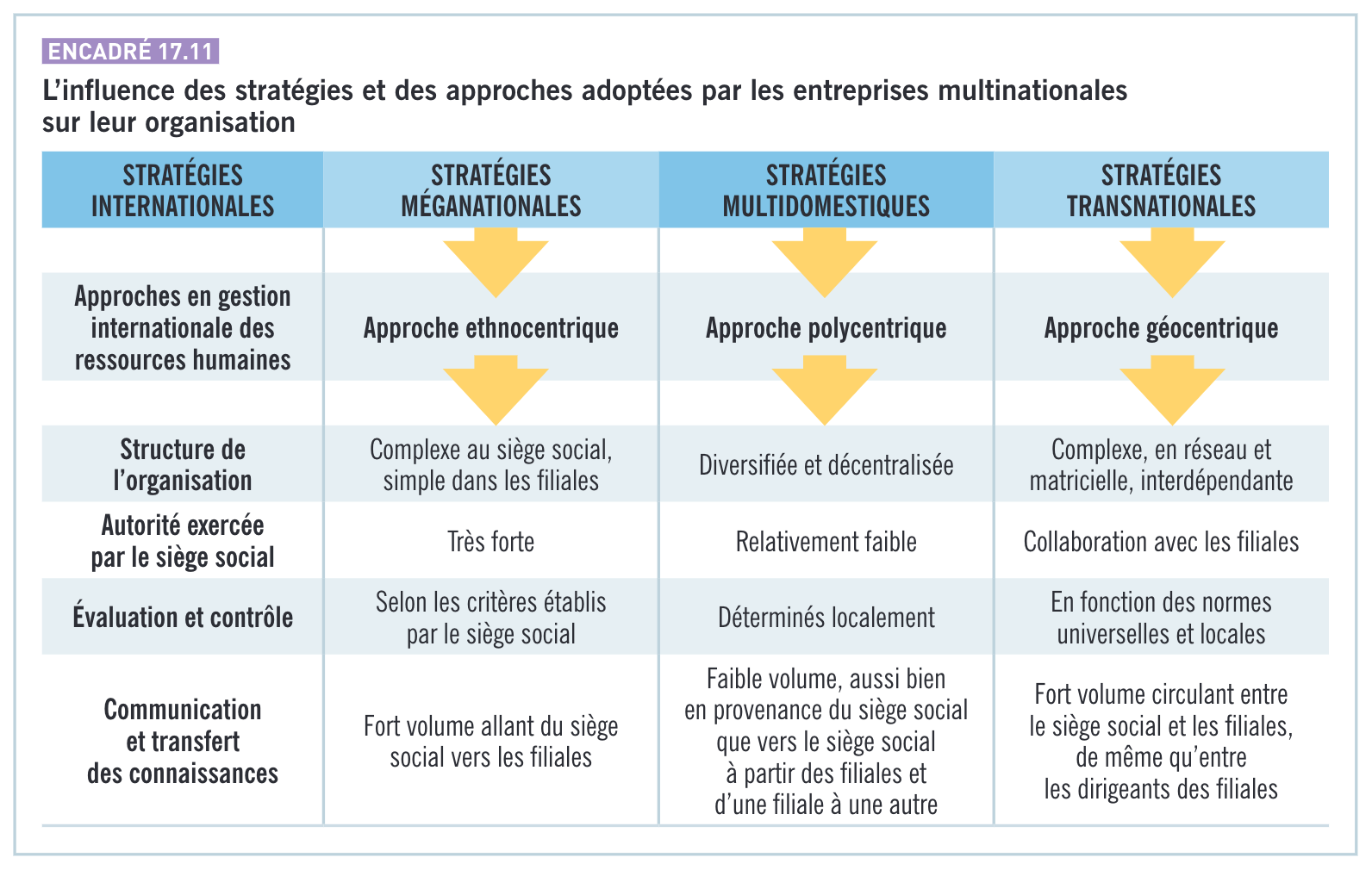 © ERPI, tous droits réservés.
Reproduction sur support papier autorisée aux utilisateurs du manuel.
CHAPITRE 17 LA GESTION DES RESSOURCES HUMAINES DANS LES ENTREPRISES MULTINATIONALES
10
[Speaker Notes: Dupliquez la diapositive pour ajouter d’autres figures]
17.2 SUITE
Les activités de gestion en ressources humaines accompagnants les stratégies
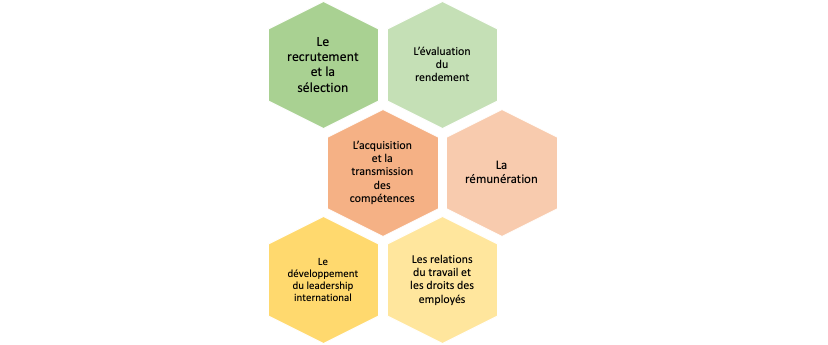 © ERPI, tous droits réservés.
Reproduction sur support papier autorisée aux utilisateurs du manuel.
CHAPITRE 17 LA GESTION DES RESSOURCES HUMAINES DANS LES ENTREPRISES MULTINATIONALES
11
[Speaker Notes: Dupliquez la diapositive pour ajouter d’autres figures]
17.3 Le rôle des expatriés et les pratiques de GRH favorisant la réussite des affectations internationales
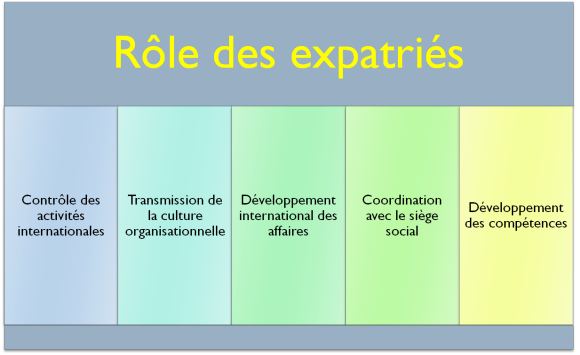 © ERPI, tous droits réservés.
Reproduction sur support papier autorisée aux utilisateurs du manuel.
CHAPITRE 17 LA GESTION DES RESSOURCES HUMAINES DANS LES ENTREPRISES MULTINATIONALES
12
[Speaker Notes: Dupliquez la diapositive pour ajouter d’autres figures]
17.3 SUITE
Les différents types d'affectations internationales
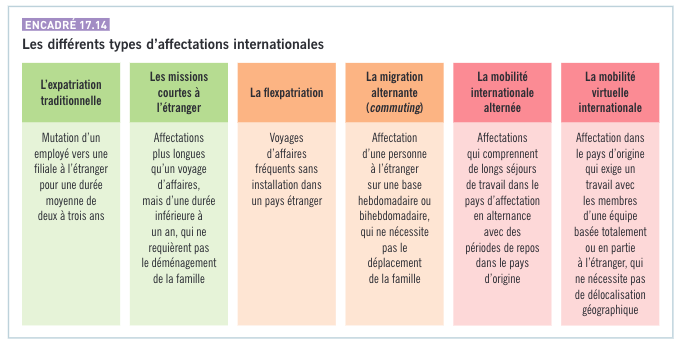 © ERPI, tous droits réservés.
Reproduction sur support papier autorisée aux utilisateurs du manuel.
CHAPITRE 17 LA GESTION DES RESSOURCES HUMAINES DANS LES ENTREPRISES MULTINATIONALES
13
[Speaker Notes: Dupliquez la diapositive pour ajouter d’autres figures]
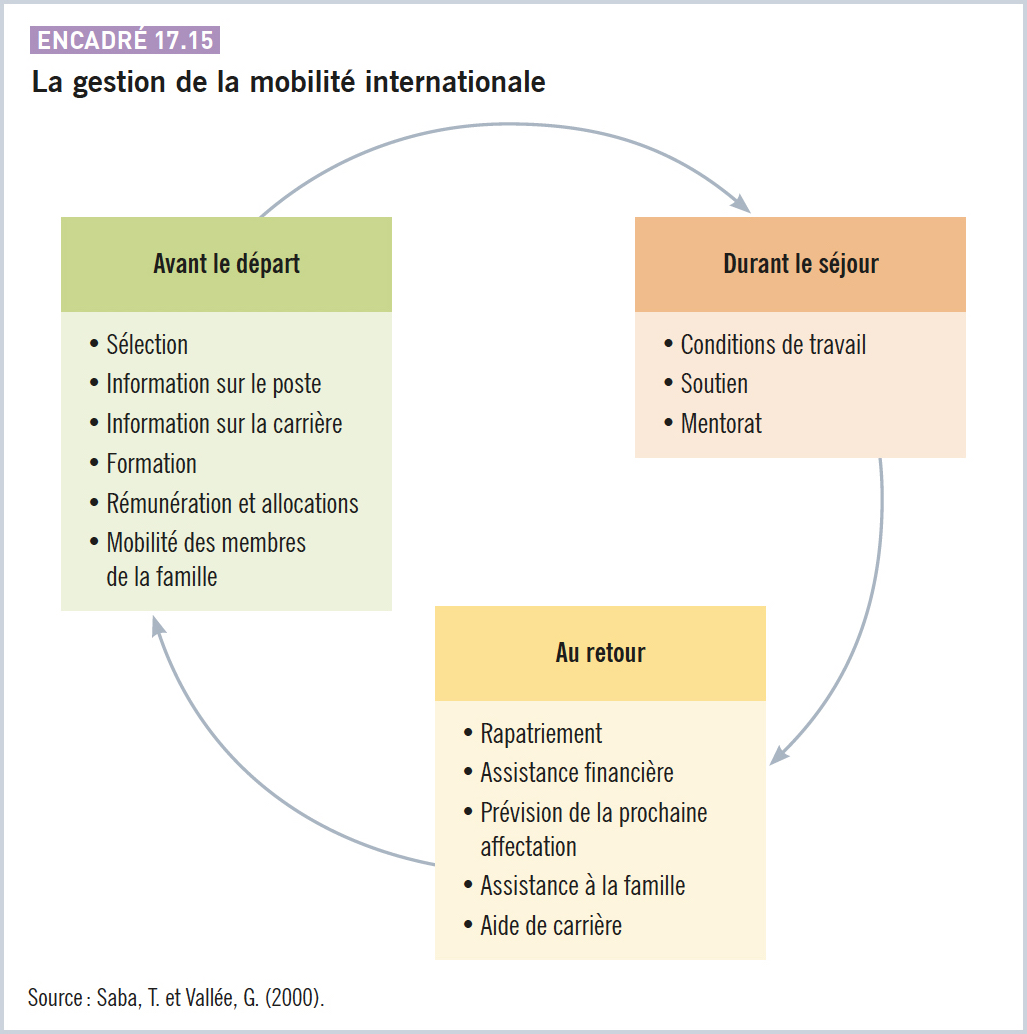 14
[Speaker Notes: Dupliquez la diapositive pour ajouter d’autres figures]
17.3 SUITE
Les activités favorisant la réussite des affectations internationales
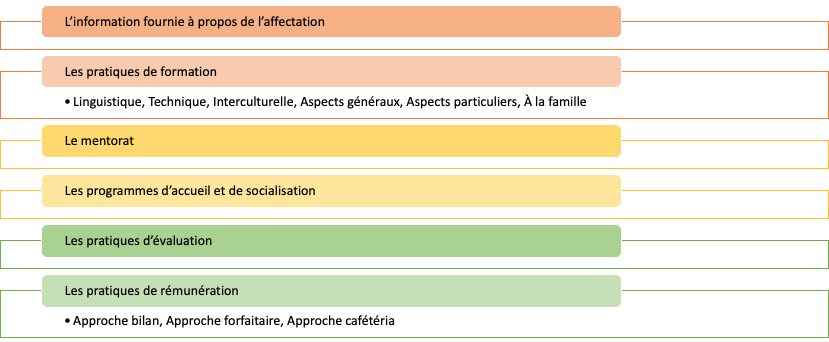 © ERPI, tous droits réservés.
Reproduction sur support papier autorisée aux utilisateurs du manuel.
CHAPITRE 17 LA GESTION DES RESSOURCES HUMAINES DANS LES ENTREPRISES MULTINATIONALES
15
[Speaker Notes: Dupliquez la diapositive pour ajouter d’autres figures]
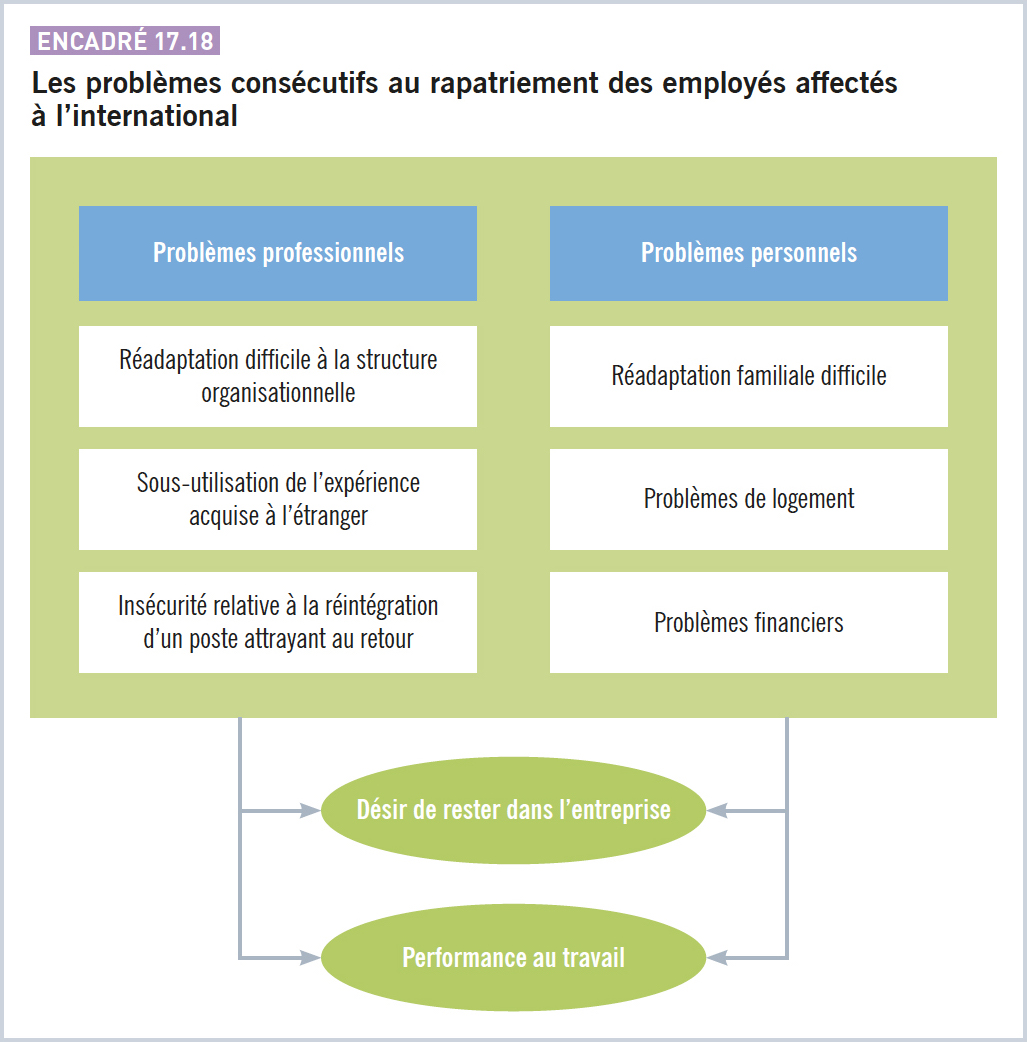 16
[Speaker Notes: Dupliquez la diapositive pour ajouter d’autres figures]
17.3 SUITE
Les activités de gestion du rapatriement
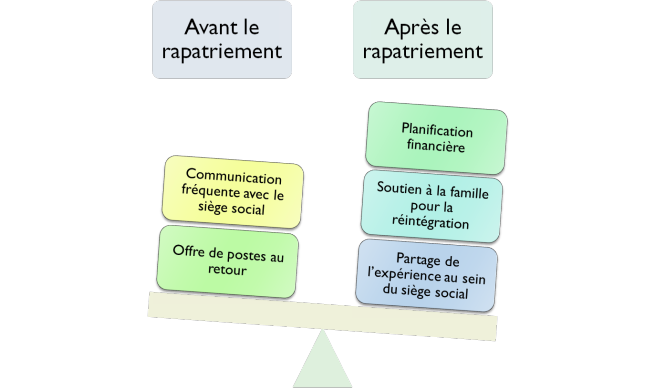 © ERPI, tous droits réservés.
Reproduction sur support papier autorisée aux utilisateurs du manuel.
CHAPITRE 17 LA GESTION DES RESSOURCES HUMAINES DANS LES ENTREPRISES MULTINATIONALES
17
[Speaker Notes: Dupliquez la diapositive pour ajouter d’autres figures]
17.4 La fonction RH à l'international : son rôle et sa structureLes défis auxquels fait face la fonction HR
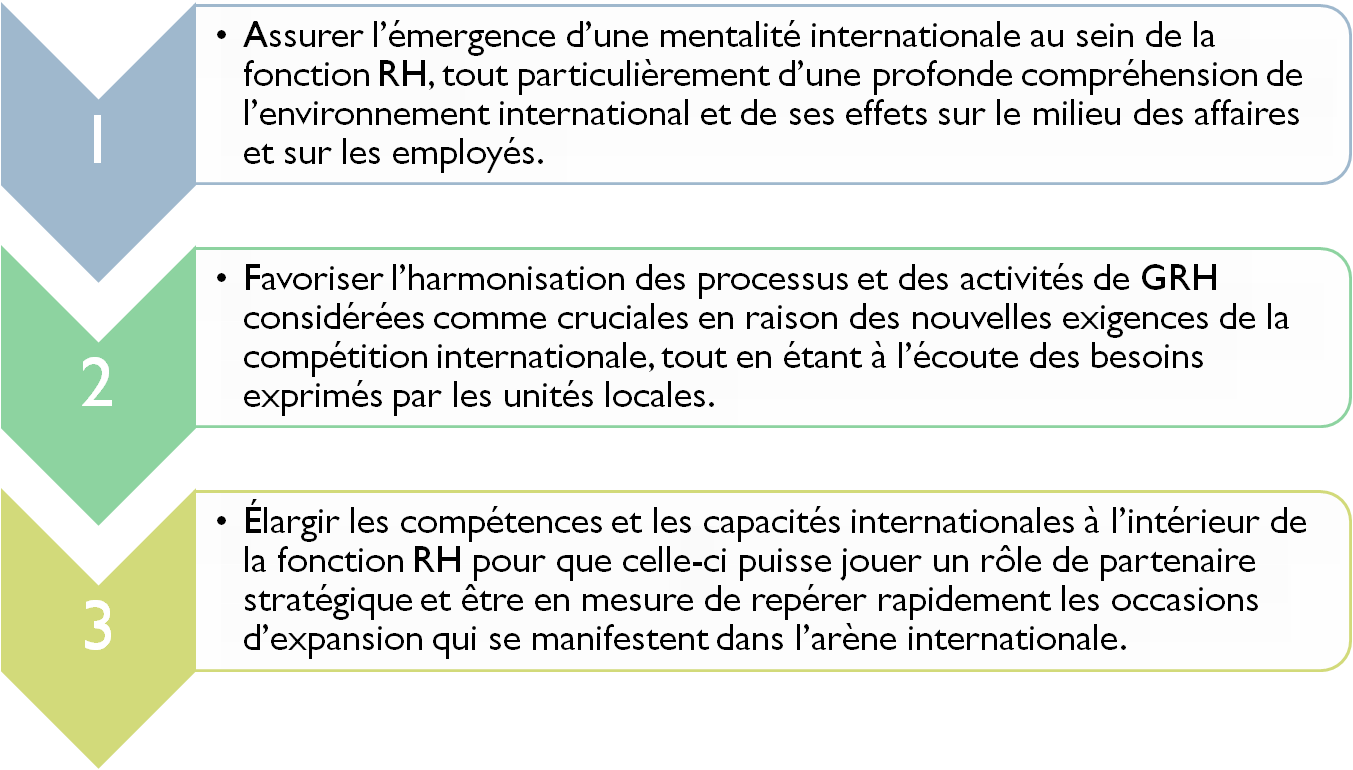 Assurer l’émergence d’une mentalité internationale au sein de la fonction ressources humaines, tout particulièrement d’une profonde compréhension de l’environnement international et de ses effets sur le milieu des affaires et sur les employés.
Favoriser l’harmonisation des processus et des activités de gestion des ressources humaines considérés comme cruciaux en raison des nouvelles exigences de la compétition internationale, tout en étant à l’écoute des besoins exprimés par les unités locales.
Élargir les compétences et les capacités internationales à l’intérieur de la fonction ressources humaines pour que celle-ci puisse jouer un rôle de partenaire stratégique et être en mesure de repérer rapidement les occasions d’expansion qui se manifestent dans l’arène internationale.
© ERPI, tous droits réservés.
Reproduction sur support papier autorisée aux utilisateurs du manuel.
CHAPITRE 17 LA GESTION DES RESSOURCES HUMAINES DANS LES ENTREPRISES MULTINATIONALES
18
[Speaker Notes: Dupliquez la diapositive pour ajouter d’autres figures]
17.4 SUITE
La structure de la fonction RH à l'international
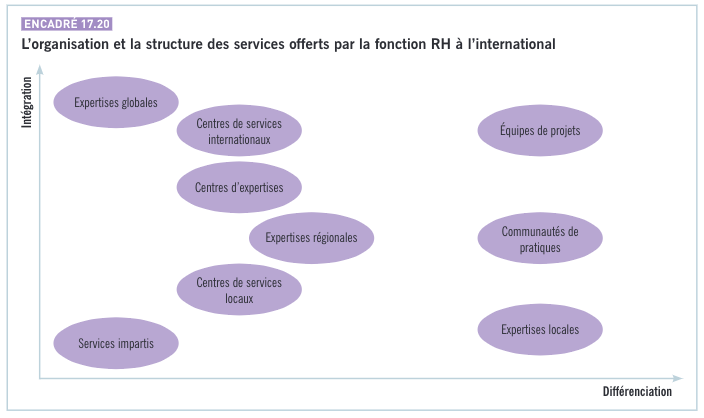 © ERPI, tous droits réservés.
Reproduction sur support papier autorisée aux utilisateurs du manuel.
CHAPITRE 17 LA GESTION DES RESSOURCES HUMAINES DANS LES ENTREPRISES MULTINATIONALES
19
[Speaker Notes: Dupliquez la diapositive pour ajouter d’autres figures]